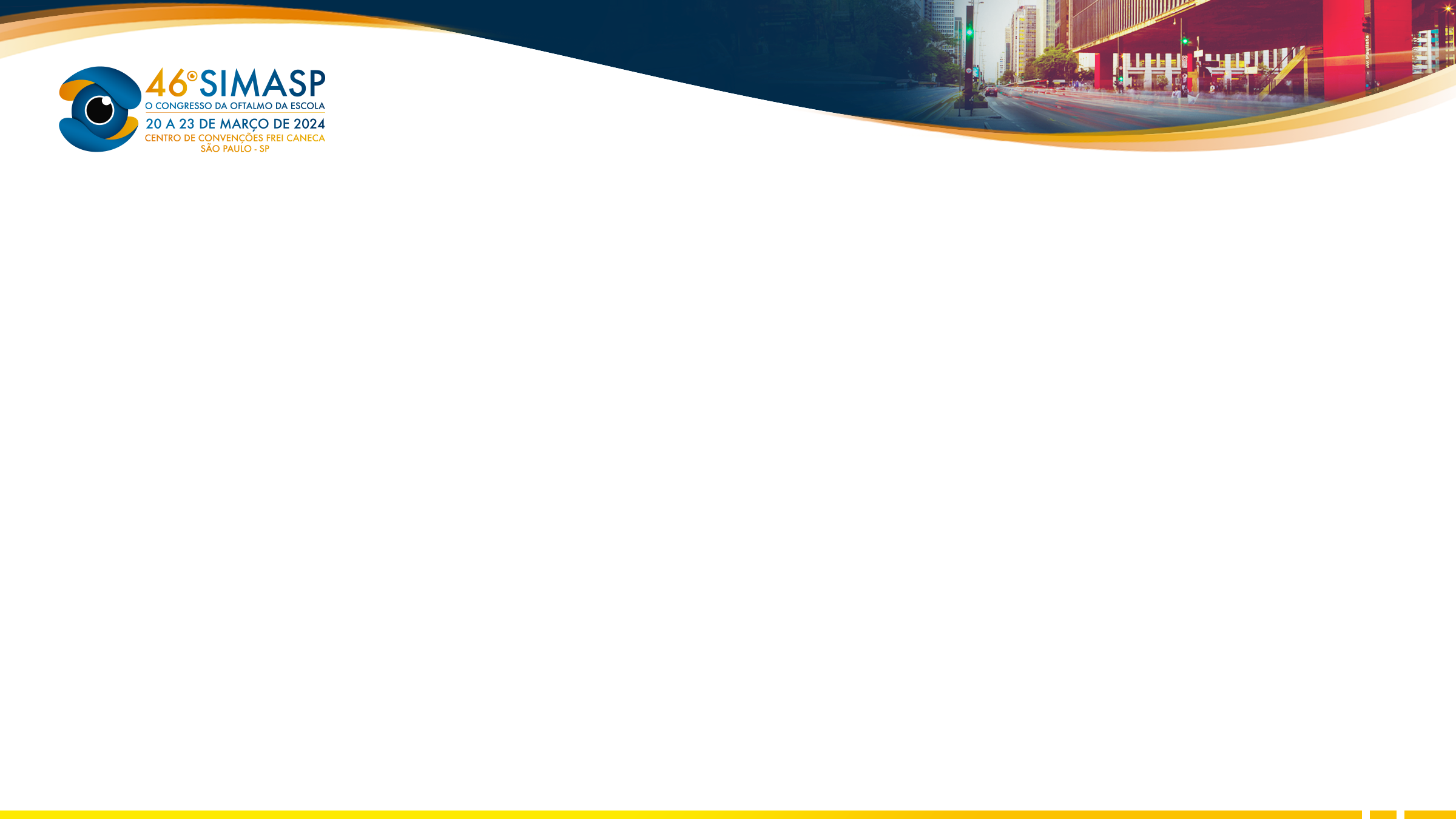 OBSTRUÇÕES NAS VIAS LACRIMAIS EM CRIANÇAS: ABORDAGENS DIAGNÓSTICAS E TERAPÊUTICAS ESPECÍFICAS PARA ESSE GRUPO ETÁRIO.
Heloisa Malacrida1; Mariana Lima Madeiro2; Karoline Gomes Zucco3; Roberta Caroline Basso Cabral4; Roger William Savio5; Abdoral Gomes Lima Neto6;
1-Médica pela Faculdade de Medicina de Barretos; 2- Especializanda em Oftalmologia pelo HOSPITAL CEMA; 3 – Acadêmica de Medicina da Universidade Brasil; 4 Acadêmica de Medicina do Centro Universitário de Adamantina; 5 - Acadêmico de Medicina do Centro Universitário de Belo Horizonte; 6 – Oftalmologista no Centro Oftalmológico Oftalmocuritiba
A análise revelou taxas de sucesso diferenciadas entre os métodos utilizados, bem como incidências de recorrência e complicações associadas. Identificaram-se fatores de risco associados à persistência das obstruções, contribuindo para uma compreensão mais completa desta condição específica em crianças.

Nota-se que, a avaliação e tratamento das obstruções nas vias lacrimais em crianças demandam uma abordagem personalizada, considerando fatores individuais e características específicas de cada paciente. Diversas estratégias foram identificadas, cada uma com suas vantagens e limitações. A compreensão dessas nuances é crucial para aprimorar a eficácia dos procedimentos, reduzir recorrências e minimizar complicações. Essas descobertas contribuem para o avanço contínuo nas práticas clínicas oftalmológicas pediátricas, visando a excelência no diagnóstico e tratamento das obstruções nas vias lacrimais em crianças.

HIRT, Bruno et al. Comparação de eficácia entre as sondas monocanalicular e bicanalicular no tratamento da obstrução congênita das vias lacrimais. Revista Brasileira de Oftalmologia, v. 79, p. 33-37, 2020.
SMANIOTTO, Adriana Pires et al. Obstrução congênita de vias lacrimais: série de casos de sondagem e intubação. Revista Brasileira de Oftalmologia, v. 75, p. 30-33, 2016.
Cervenka S, Matousek P, Komínek P. [Comparing of Treatment Results of Monocanalicular and Bicanalicular Intubation in Inborn Lacrimal Duct Obstruction]. Cesk Slov Oftalmol. 2016;72(5):178-81.
Lim CS, Martin F, Beckenham T, Cumming RG. Nasolacrimal duct obstruction in children: outcome of intubation. J AAPOS. 2004;8(5):466-72.
Visa-se por meio desta, examinar de forma abrangente as obstruções nas vias lacrimais em crianças, destacando a motivação por trás dessa pesquisa, que reside na necessidade de compreender as abordagens eficazes para o diagnóstico e tratamento dessas obstruções. As obstruções nas vias lacrimais são uma condição oftalmológica comum em crianças, e a busca por estratégias que garantam a eficácia e segurança nos procedimentos é crucial para melhorar a qualidade de vida dos pacientes pediátricos.

Conduziu-se uma busca sistemática abrangendo bases de dados: PubMed, Scopus e Cochrane Library, utilizando os descritores: "obstruções nas vias lacrimais," "crianças," "diagnóstico" e "tratamento." Foram incluídos estudos que abordaram resultados de diferentes abordagens diagnósticas e terapêuticas para obstruções nas vias lacrimais em crianças. A seleção dos artigos seguiu critérios de inclusão e exclusão artigos em português, inglês e espanhol, disponíveis na integra para análise.

Os resultados evidenciaram diversas abordagens diagnósticas e terapêuticas para obstruções nas vias lacrimais em crianças, tais como: Massagem Lacrimal, Irrigação de Vias Lacrimais, Sondagem Nasolacrimal, Dacriocistorrinostomia, as duas últimas abordagens são relevantes em casos mais graves da apresentação clínica, todas possuem variações significativas em termos de eficácia e segurança. Num último parâmetro, caso haja infecções de vias lacrimais como nos casos de conjuntivite, deve-se manejar com o auxílio de antibioticoterapia.
INTRODUÇÃO
CONCLUSÃO
MATERIAL E MÉTODOS
REFERÊNCIAS
RESULTADOS